Essential Task #1: Include staff from different disciplines and levels of organizational hierarchy
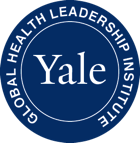 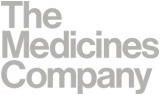 Leadership Saves Lives
Starter List
LSL hospitals were directed to convene a guiding coalition comprised of a diverse set of staff including senior champions as well as mid-level and front line staff involved in AMI care. 

Hospitals were encouraged to adapt this ’starter list’ to their own context.

Average coalition size was 19 members; size was not associated with success.
Managing Membership
Successful coalitions had a “living roster,” recognizing and address gaps in membership by both adding and removing roles over time.

Over two years, the turnover rate within the coalitions averaged 24%. Rate of turnover did not differ between more and less successful coalitions.
We have new faces, new people, and different roles. For instance, case management has a new leader I don’t think was involved when we set up the guiding coalition. We said “Hey, we need a team member for our case management to help with transitions in care. Okay. Perfect. Here’s that person we want you to work with.” That’s now a new person and the other person has other fish to fry.
Defining Roles Within the Coalition
Successful coalitions identified and endorsed members responsible for management of the group and higher-level advocacy when needed. Common roles included: 
Management role: one or two individuals responsible for documenting the group’s work, tracking progress, and promoting communication among members. 
Leadership role: two to three individuals responsible for championing the effort in the broader environment, removing barriers to progress, and taking accountability for results. These people were referred to as “sponsors,” “champions,” or “chairs.”  Because these terms carry different meaning in different organizations, successful coalitions spent time clearly outlining responsibilities for these leadership roles. 

Successful coalitions also endeavored to define role expectations for members who were not in explicit coalition management or leadership roles.  These expectations included providing candid feedback on coalition plans, contributing specific technical or clinical knowledge, and supporting implementation of resulting workplans.
Facilitator Slides: Promoting Role Clarity
Title
Training
Degree
Department
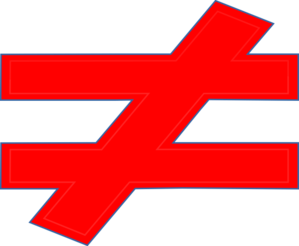 Role
Why spend time on role definition
Roles establish an expected pattern or set of behaviors

Roles provide constancy and stability to organizations

People may come and go but organizations remain intact because of roles that guide expected behavior

Role clarity helps group members contribute fully
Role ambiguity and conflict
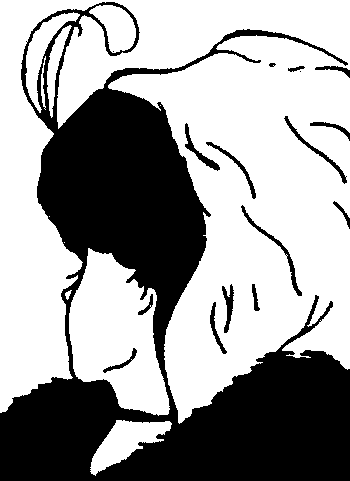 Ambiguity: Behaviors or outcomes expected for a single role are not clear

Role conflict: Two sets of expectations for a given role are incompatible

Especially likely working across disciplines, departments, or levels in hierarchy
In this classic trick, some people viewing this image perceive a young woman and some perceive an old woman.  Clearly defining roles in a new coalition is especially important when members come from different places in the organization and have little shared experience on which to draw.
Where and how do roles get worked out and managed?
In backroom negotiations
In undercurrents in every interaction
They don’t get worked out

In meetings!
Through shared experience
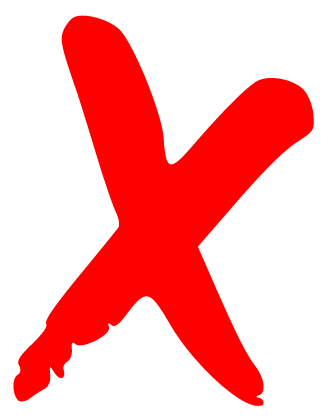 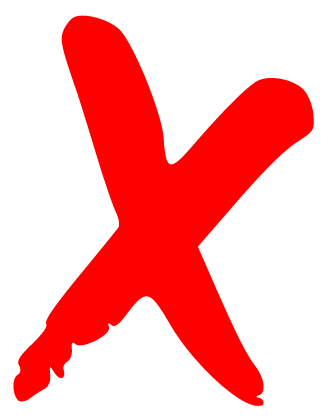 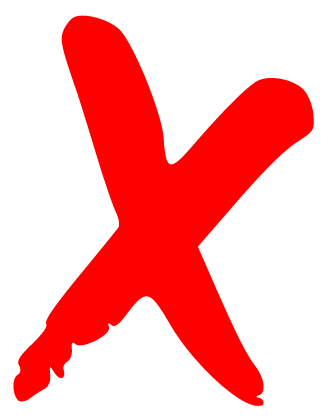 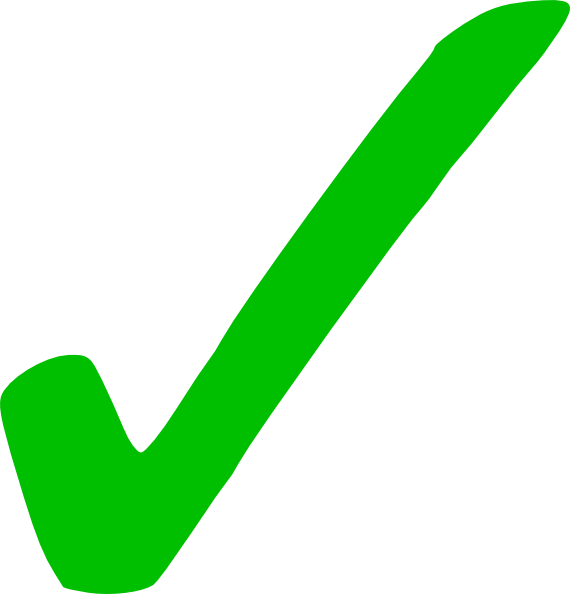 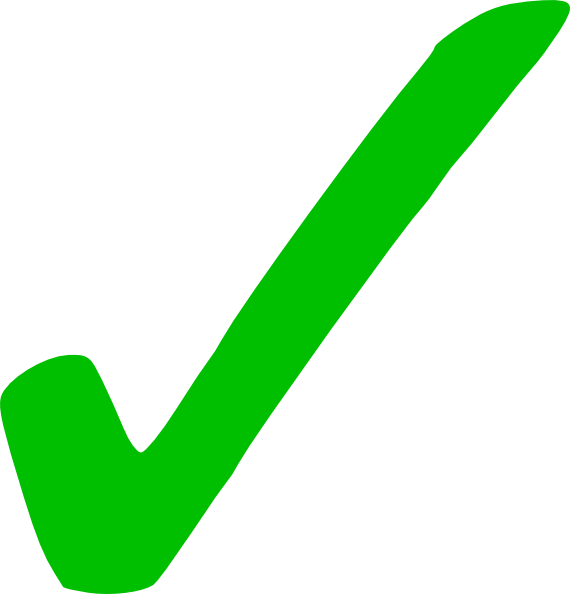 When forming a new coalition, spend time defining roles within the group. Make it a clear item on your first agenda.
Defining leadership and management roles within this group
The leadership role: 
Champions the effort; removes barriers
Accountable for group progress
Likely greater decision making responsibility

The management role:
Identifies, tracks, and communicates decisions and implementation plans
Seeks and synthesizes input from group members
Facilitates evaluation
For group discussion
Who is in the leadership role(s) on the Coalition? 
What is expected of those individuals? 
What do those individuals expect from the group?
Who is in the managerial role(s) on the Coalition? 
What is expected of those individuals? 
What do those individuals expect from the group?
Thank you
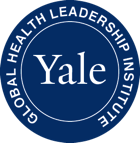 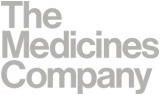 Leadership Saves Lives